The Virginia Literacy Act
Advisory Group Kick-Off
December 16, 2022
Objectives
Get to know each other and connect on shared purpose
Build common understanding of the Virginia Literacy Act
Provide feedback on translating literacy research to practice in Virginia
2
[Speaker Notes: JC]
Agenda
Advisory Group Convenes
Framing
Introductions in breakout rooms
Overview of Virginia Literacy Act
Welcome from Superintendent Balow
Discussion: Translating Literacy Research into Practice in Virginia
Overview
Highlights in Virginia 
Breakout room discussions
Closing
3
[Speaker Notes: KL]
Advisory Group Agreements
Meetings will be held on a quarterly basis.
Meetings will be available virtually. 
This group will convene through December 2024.
VDOE staff will set agendas in partnership with the Chair.
Agendas will be approved at the start of each meeting.
VDOE will share the agenda and any pre-work one week in advance.
Members may email feedback or questions at any time to vla@doe.virginia.gov.
4
[Speaker Notes: KL]
VLA Advisory Group
Selected from almost 200 applications 
Includes representatives from all 8 superintendent regions
Includes representatives across the following role categories:
K-3 teachers, Reading Specialists, Higher Education, Community Based Organizations, Chief Academic Officers, School Division Leaders, School Board Members, Childcare/Early Childhood, Middle School Language Arts, Parents, English Learners, Students with Disabilities/Dyslexia, Principals
Appointments from Superintendent Balow, the General Assembly, the Board of Education and the Early Childhood Advisory Committee
5
[Speaker Notes: KL]
Introductions
Introductions
In breakout rooms, share answers to the following questions:
Your name
Your role
Your location
Why you think the VLA is needed
Any question(s) you’re bringing today
You will have 15 minutes.
Capture the needs and questions in this jamboard.
7
[Speaker Notes: KL

Link to jamboard in the chat: https://jamboard.google.com/d/1-1rnYi7mgNF97cksMFGA21xqS-vd1RrL_CU8iRYD0tg/edit?usp=sharing]
Overview: Why We Need the VLA
[Speaker Notes: JC]
Your Reflections: Why we need the VLA
Your Reflections: The Need for VLA
To ensure all Virginia students receive high-quality instruction
Quality Tier 1 literacy instruction is one of the most significant barriers for Virginia students. 
I have been involved in situations in which teachers, school administrators, and parents viewed structured literacy as exclusively for use with students with disabilities and/or students with learning challenges.
Many school districts and schools do not have the resources and knowledge base to identify quality reading instructional materials.
To ensure all teachers understand science-based reading research and are supported to translate research into practice
Most of the teachers in the classroom today were not taught the components of the Science of Reading and do not have an in-depth understanding of how students learn to read.
Teachers need to see what SoR looks like across the school day.
Veteran teachers need to know the science of reading, and most new teachers haven’t been effectively taught that either.
9
[Speaker Notes: JC - these quotes came directly from your applications to the advisory group. It was amazing to see your passion and deep understanding of some of the barriers we will face in this implementation. I see a lot of commonality among these quotes and what you’ve captured in the jamboard during your small group time.]
Your Reflections: Why we need the VLA
Your Reflections: The Need for VLA (cont.)
To ensure the whole system is working towards the same vision for children
Putting an emphasis on the multiple levers that were intentionally embedded in the bill (now law) are key.
Each student (needs) a team consisting of the family, teacher, and reading specialist (if needed) to support their reading plan. 
Families are not sufficiently informed about the different and culturally sensitive ways they can support their students’ literacy development.
To ensure the most vulnerable students are well-supported
The research behind the VLA is shedding light on what truly works and will address equity and achievement barriers to ensure every student succeeds. 
We need more resources to support English Language Learners and students of color so we are able to close achievement gaps and increase literacy for all.
10
[Speaker Notes: JC - these quotes came directly from your applications to the advisory group. It was amazing to see your passion and deep understanding of some of the barriers we will face in this implementation. I see a lot of commonality among these quotes and what you’ve captured in the jamboard during your small group time.]
Why We Need the VLA
To address learning loss from the pandemic
To reverse the trend in literacy levels
To ensure all children read at benchmark in K-3
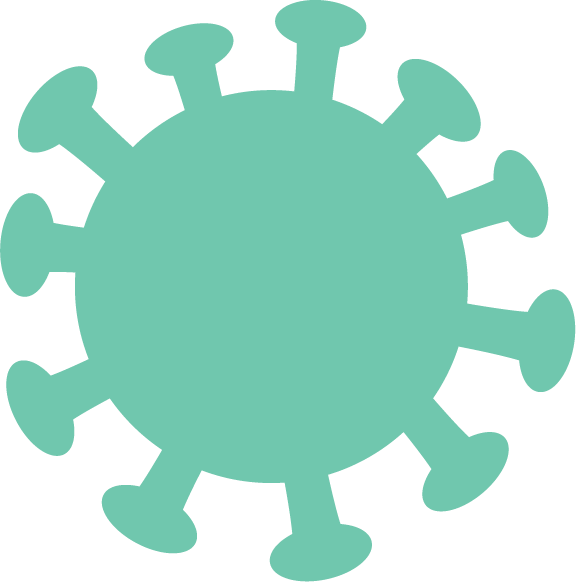 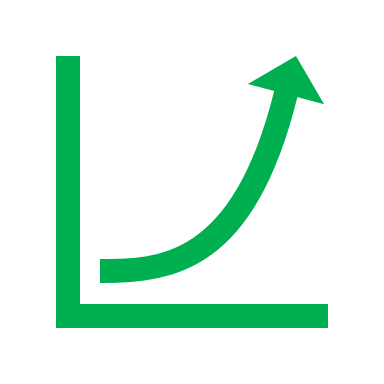 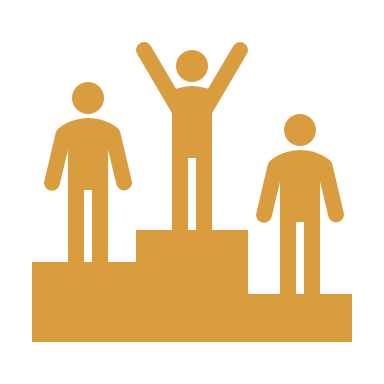 To provide support for increasing 
numbers of at-risk readers
To provide teachers with evidence-based instructional strategies and curricula
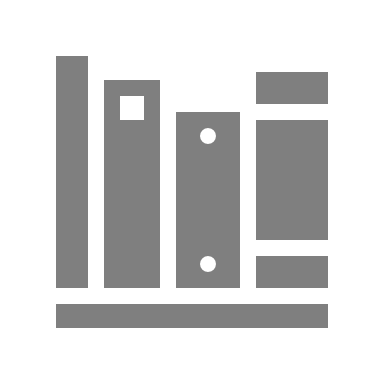 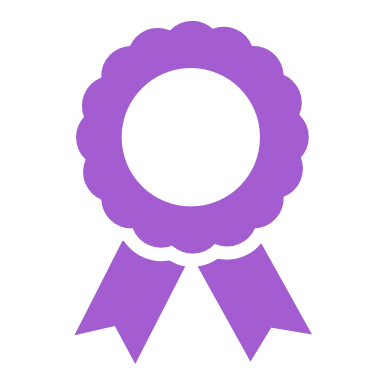 11
[Speaker Notes: JC]
Overview of the VLA
[Speaker Notes: JC]
What is the Virginia Literacy Act?
The Virginia Literacy Act (VLA) is a comprehensive, multi-pronged approach for ensuring evidence-based literacy instruction is implemented in all K-3 classrooms.
House Bill 319 (Coyner) and Senate Bill 616 (Lucas), both known as the Virginia Literacy Act, passed unanimously out of the 2022 General Assembly.
There is state funding to address the costs of these new initiatives.
VLA provisions become effective beginning with the 2024-2025 school year.*
Delegate Delaney’s HB418 and HB419 are both complements to the Act and address the allowable uses of Early Intervention Reading Initiative funds as well as the audit and approval of educator preparation programs.


*Staffing ratios for reading specialists go into effect for 2023-2024, with funding to support this goal and flexibility in who can meet this requirement.
13
[Speaker Notes: JC]
How the VLA Will Improve Literacy
Align Curricula, Screening & Intervention Methods
Prepare Teachers
Virginia is taking the lead nationwide to reverse these trends and improve early literacy outcomes for the Commonwealth’s youngest learners.
The Virginia Literacy Act
Require Continuing Professional Development
Science-Based Reading Research
Evidence-Based      
   Literacy 
   Instruction
Partner with Families
14
[Speaker Notes: JC]
Who Will Benefit?
Teachers and Reading Specialists
Families
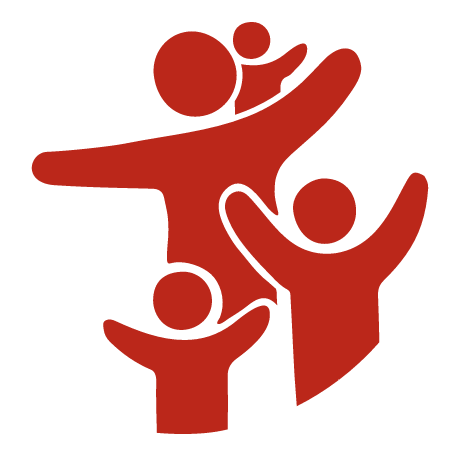 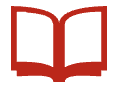 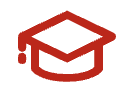 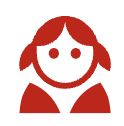 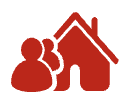 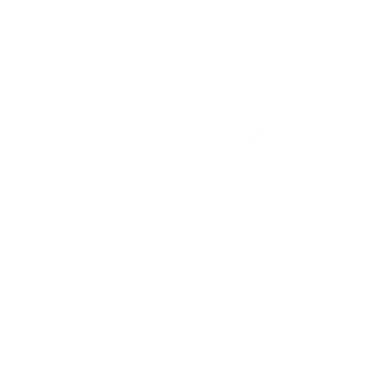 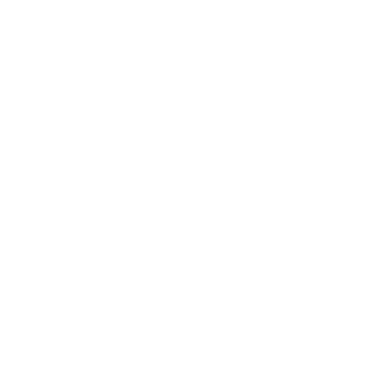 Higher Education
School Divisions
Students
15
[Speaker Notes: JC]
VLA = Comprehensive Supports for All
Working together we can improve literacy for all students in Virginia.
Policymakers
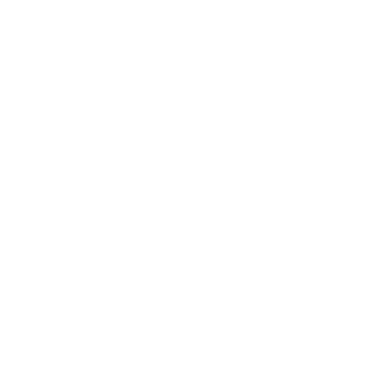 Partners
Division Leaders
Reading Specialists
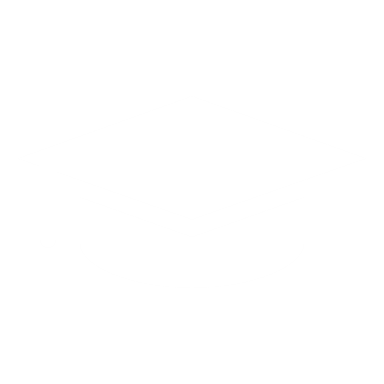 Teachers
Families
Students
Higher Education
16
[Speaker Notes: JC]
Timeline: What to Expect When
[Speaker Notes: JC]
Key Activities for the VDOE in 22-23
In 2022-2023, the VDOE will support divisions to prepare for VLA implementation by: 
Building and running a rigorous, multi-phase process that engages Virginia experts/educators to identify best-in-class K-3 core curriculum, supplemental and intervention materials and professional development providers. 
Developing guidelines and tools for supporting students who have not yet met reading benchmarks using a student-specific reading plan. 
Providing statewide training for reading specialists, beginning in Summer 2023.
Developing guidance and tools for divisions to build literacy plans.
18
[Speaker Notes: JC]
Key Activities for Divisions in 22-23
In 2022-2023, school divisions can prepare by: 
Building awareness of the VLA and why evidence-based literacy instruction matters for students, focusing on principals, reading specialists and K-3 educators. 
Submitting curricula or ensuring curriculum vendors submit their materials for review. 
Evaluating which students are not yet meeting reading benchmarks and introduce the concept of using student specific reading plans.  
Calculating reading specialist ratios and adding staff if needed.
Ensuring that reading specialists can participate in statewide training beginning in Summer 2023.
19
[Speaker Notes: JC]
High Level Timeline for 2023-2024
In 2023-2024, the VDOE and divisions will take additional steps to prepare for full implementation of the VLA by 2024-2025.  
There will be additional rounds to identify best-in-class literacy instructional materials focused on supplemental and intervention materials. 
Statewide training options in evidence-based literacy instruction and science based reading research will be available for teachers and principals, beginning Summer 2024.
VDOE will release templates, tools and guidance for literacy plans and student-specific reading plans along with a proposed calendar for annual VLA data collection and reporting.  
VDOE will also work closely with educator preparation programs to begin to institute the shifts required by the VLA.
20
[Speaker Notes: JC]
Welcome from Superintendent Balow
21
[Speaker Notes: JC]
Welcome
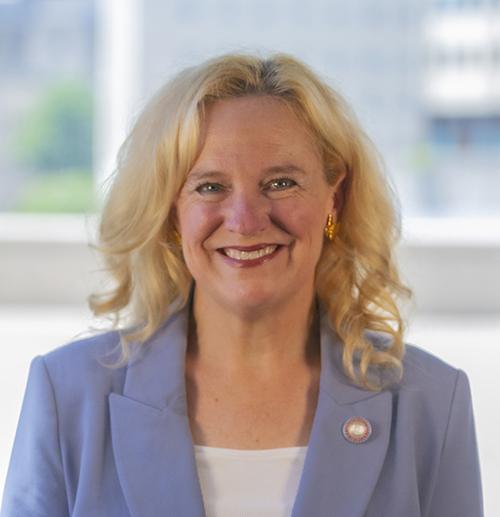 22
[Speaker Notes: JB]
Discussion: Translating Literacy Research to Practice
Translating Reading Science into Real World Settings
24
Highlights from Virginia
Highlight: Multisensory Structured Literacy Training
30-hour professional development in an explicit, systematic, and diagnostic approach to teaching phoneme awareness and letter/sound relationships that embeds cumulative review and corrective feedback; participants supported through regional Training and Technical Assistance Center (TTAC) Program Specialists with Communities of Practice and individual coaching.
2015–present 
Over 1,200 general education, special education, and reading specialists teachers trained in this approach statewide.
26
[Speaker Notes: JC (unless there’s time to ask KBB)]
Highlight: LETRS
LETRS is the Language Essentials for Teachers of Reading and Spelling, professional learning for educators and administrators. 
Hybrid coursework, which includes online work, readings, and classroom activities that are grounded in reading research.  
Purpose: To support persons fulfilling the role of dyslexia advisors (DA) in meeting legislative requirements regarding early literacy knowledge and skills.
VDOE/TTAC provides direct training and support at the division level
2018-2019: 17 divisions
2022-2023: 95 divisions 
2021-2022: 4,800 Volume I teacher licenses 
LETRS Volume I coursework satisfies the required six credits for language and literacy professional studies for licensure.
27
[Speaker Notes: JC (unless there’s time to ask KBB)]
Highlight: Dyslexia Advisors
Dyslexia Advisors:
127 of 131 divisions have identified a person to fulfill the role of dyslexia advisor (DA).
The role of the DA is required by legislation but determined by the division.

Technical Assistance provided, but not limited to:
LETRS Volume I and II coursework to support knowledge and skills required by legislation;
priority in Multisensory Structured Literacy training;
bi-monthly newsletters;
attendance at the annual Dyslexia Institute;
professional conversations around evidence-based practices;
two Communities of Practice per year provided by regional TTAC; and
training and coaching to provide support in LETRS at division level.
28
[Speaker Notes: JC (unless there’s time to ask KBB)]
Highlight: Virtual Sessions
In October 2022, teachers, principals, and division leaders attended virtual conference style sessions in the grade K-2 band and/or grades 3-5. The VDOE Office of Humanities English program provided a general session on the focus for Literacy across the Commonwealth.
The VDOE English team hosted hour-long sessions on topics including: orthographic mapping, building vocabulary and background knowledge, integrating reading and writing, and advanced phonics and morphology. 
Presenters included the Office of Student Assessment and Virginia Literacy Partnerships. 
Follow up learning labs were hosted across the Commonwealth in the month of November for participants who wanted to dive deeper, learn more, and create instructional supports for their students.
29
[Speaker Notes: JC (unless there’s time to ask JN/CK)]
Discussion
In your small group, please discuss the following questions:
Where do you see these evidence-based approaches to literacy instruction occurring in your work in Virginia? Where are their gaps?
What are potential barriers to implementing these approaches in Virginia K-3 classrooms? What can we do to overcome these challenges?
What can we do to increase awareness about using evidence-based approaches to literacy and why it matters, especially as we prepare to implement the Virginia Literacy Act?
Each group will have a VDOE representative capturing notes and facilitating the conversation.
Be prepared to have one representative from your group share ONE highlight from your conversation with the whole group.
30
[Speaker Notes: JC]
Closing
31
Closing
Thank you for your commitment to this work.
Accepting nominations for chairperson via email (vla@doe.virginia.gov) 
Coming soon - invitations for quarterly meetings.
Final reflections:
Please share ONE WORD in the chat that describes how you’re leaving today’s meeting.
Please fill out this exit survey to help us schedule our meetings and improve the experience for you!
32
[Speaker Notes: JC 
Link to exit survey: https://docs.google.com/forms/d/e/1FAIpQLSdYgqo0h3xqmJGMjE9L72IyG5DWT-n5OeNQj4nU1fl2lLnwcg/viewform?usp=sf_link]